আজকের ক্লাসে সবাইকে স্বাগতম
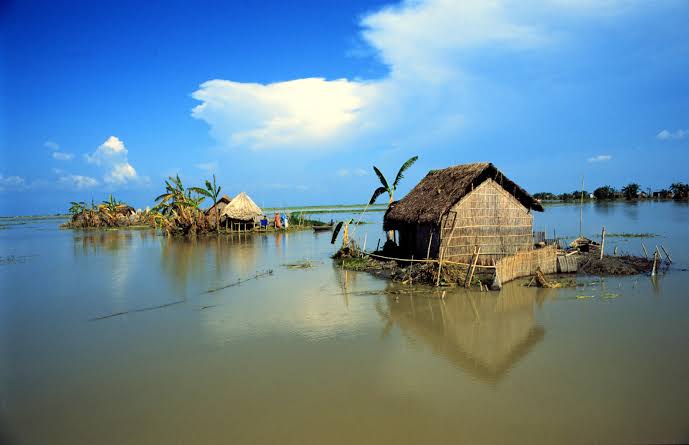 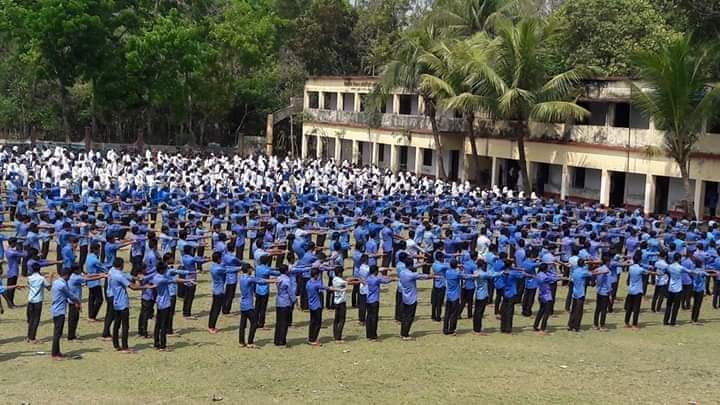 জাফরনগর অপর্ণা চরণ উচ্চ বিদ্যালয়,সীতাকুণ্ড, চট্টগ্রাম।
শিক্ষক পরিচিতি-
আকতারুজ্জামান।
 
ট্রেড ইন্সট্রাক্টর।
(ইলেকট্রিক্যাল) 
 
জাফরনগর অপর্ণা চরণ উচ্চ বিদ্যালয়। 
সীতাকুণ্ড, চট্টগ্রাম।
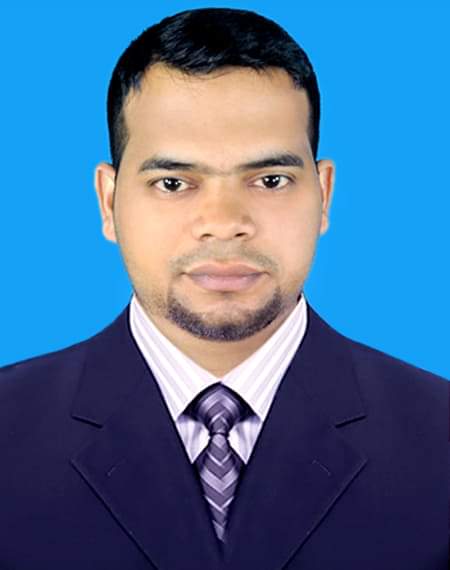 বিষয়- জেনারেল ইলেকট্রিক্যাল     ওয়ার্কস-১।
শ্রেণী - নবম(ভোকেশনাল)।
প্রথম পত্র।
অধ্যায়- ১ম।
ইলেকট্রন ও ইলেকট্রিসিটি।
পাঠ শেষে যা জানতে পারবে-
১. ইলেকট্রন তত্ত্ব বর্ণনা করতে পারবে।

২.অণু ও পরমাণু কি এবং এদের পার্থক্য বলতে পারবে।

৩.ইলেকট্রিসিটি কি এবং ইলেকট্রিসিটির প্রতিক্রিয়া সমূহ বলতে পারবে।
১. ইলেকট্রন তত্ত্ব-
অণু- পদার্থ মূলত অসংখ্য ক্ষুদ্র ক্ণার সমষ্টি। এই ক্ষুদ্র কণাকে অণু বলা হয়।

পরমাণু- অণুর ক্ষুদ্রতম অংশের নাম পরমাণু। পরমাণুতে স্থায়ী,অস্থায়ী ২ ধরণের কণিকা রয়েছে।
পরমাণুর স্থায়ী কণিকা হলো- ইলেকট্রন, প্রোটন ও নিউট্রন।  পজিট্রন, নিউট্রিনো, মেসন,গ্যাস্ট্রিন ইত্যাদি হলো অস্থায়ী কণিকা।
নিচের চার্ট টি লক্ষ্য কর-
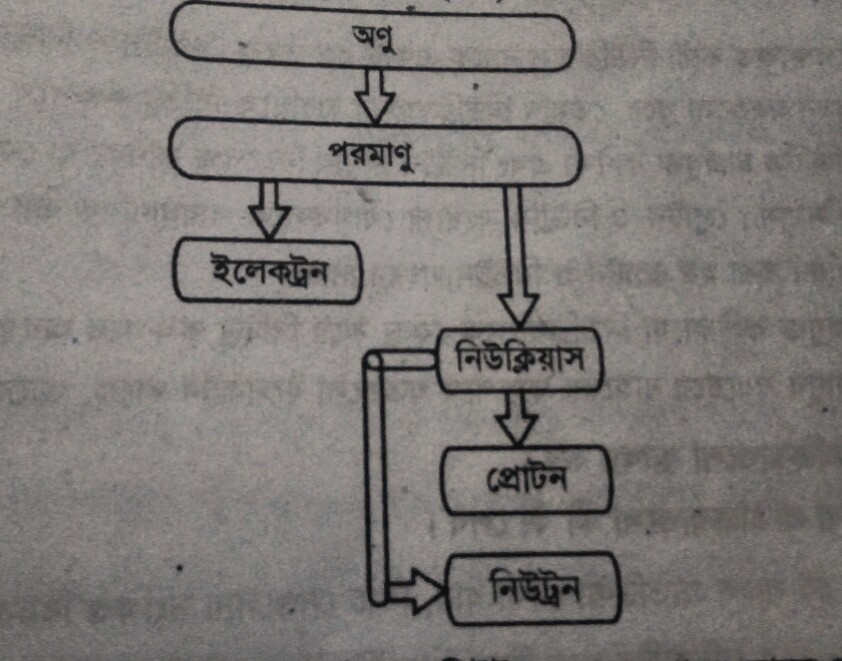 পরমাণুর নিউক্লিয়াসে প্রোটন ও নিউট্রন অবস্থান করে।আর নিউক্লিয়াসের চারপাশে ইলেকট্রন ঘুরে বেড়ায়। প্রোটন ধনাত্নক চার্জযুক্ত,নিউট্রন চার্জবিহীন এবং ইলেকট্রন নেগেটিভ চার্জ বহন করে।
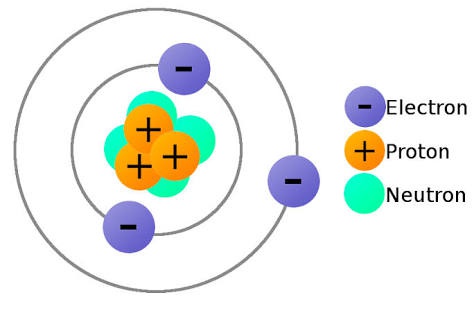 #কোন কক্ষপথে কতটি ইলেকট্রন অবস্থান করবে-
কক্ষপথে ইলেকট্রন অবস্থান করার সূত্রটি হলো
  




এখানে,n হচ্ছে কক্ষপথের সংখ্যা। 
 ১ম কক্ষপথে  মোট ইলেকট্রন হবে=২*১*১=২টি।
২য় কক্ষপথে মোট ইলেকট্রন হবে =২*২*২=৮টি।
৩য় কক্ষপথে মোট ইলেকট্রন হবে =২*৩*৩=১৮টি।
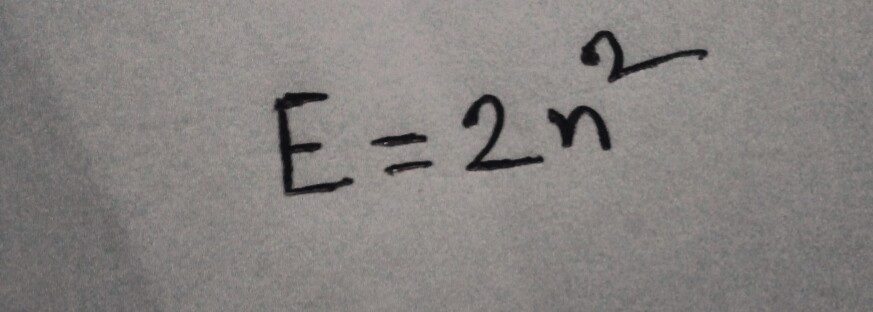 চিত্রটি লক্ষ্য কর-
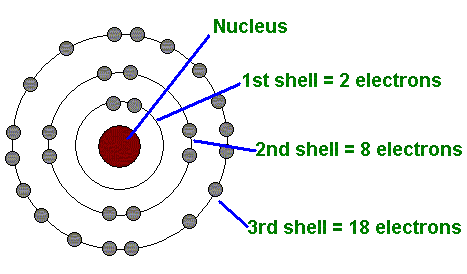 ~কয়েকটি সংজ্ঞা শিখে নাও-
#ব্যালেন্স ইলেকট্রন- একটি পরমাণুর সর্বশেষ বাইরের কক্ষপথে যতগুলো ইলেকট্রন থাকে,তাকে ব্যালেন্স ইলেকট্রন বলে।
#পারমাণবিক সংখ্যা- পরমাণুর ইলেকট্রন বা প্রোটন সংখ্যাকে, পারমাণবিক সংখ্যা বলে। পরমাণুতে ইলেকট্রন ও প্রোটন সংখ্যা সমান থাকে।
# পারমাণবিক ভর বা ওজন- প্রোটন ও নিউট্রন এর ভর প্রায় সমান,এদের যোগফলকে পারমাণবিক ভর বা ওজন বলে।
২.অণু ও পরমাণুর পার্থক্য -
৩.ইলেকট্রিসিটি কি?
পরিবাহীর মধ্যকার ইলেকট্রন সমূহ একটি নির্দিষ্ট দিকে প্রবাহিত হওয়ার হারকে বিদ্যুৎ বা ইলেকট্রিসিটি বলে।






খ্রিস্টজন্মের ৬০০ বছর পূর্বে মিঃথেলস প্রথম বিদ্যুৎ আবিষ্কার করেন।
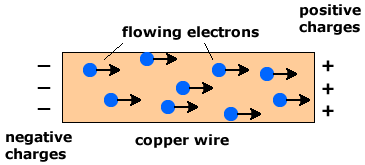 ইলেকট্রিসিটি বা বিদ্যুৎ ২ প্রকার।

যথা-১. স্থির বিদ্যুৎ, 
            যা ঘর্ষণের মাধ্যমে উৎপন্ন হয়।
       ২. চল বিদ্যুৎ, 
 যা পদার্থের মধ্যে দিয়ে প্রবাহিত হয় অর্থাৎ স্থির নয়।
ইলেকট্রিসিটির প্রতিক্রিয়া -
১.চৌম্বকীয় প্রতিক্রিয়া-

 কোন পরিবাহীর মধ্যে বিদ্যুৎ প্রবাহিত হলে এর চতুর্পাশে চৌম্বক ক্ষেত্রের সৃষ্টি হয়।বিদ্যুৎ শক্তি এখানে,চুম্বক শক্তিতে রূপান্তরিত হয়। বৈদ্যুতিক মোটর,জেনারেটর, বৈদ্যুতিক ঘন্টা এর উদাহরণ।
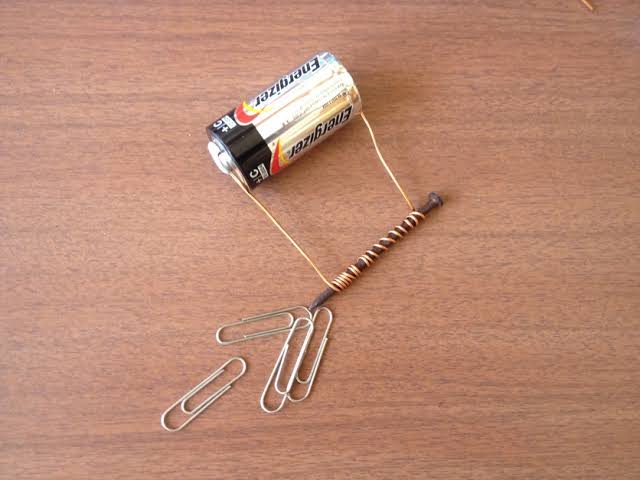 চিত্র- চৌম্বকীয় প্রতিক্রিয়া
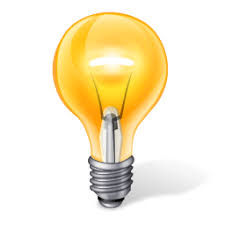 ২.তাপীয় প্রতিক্রিয়া-
 কোন পরিবাহীর মধ্যে বিদ্যুৎ প্রবাহিত হলে, এর মধ্যে আলো ও তাপ দুটিই সৃষ্টি হয়।বৈদ্যুতিক বাতি,বৈদ্যুতিক ইস্ত্রি,বৈদ্যুতিক হীটার এর উদাহরণ
৩.রাসায়নিক প্রতিক্রিয়া-
ইলেকট্রোপ্লেটিং বিদ্যুৎ প্রবাহের রাসায়নিক ফল।
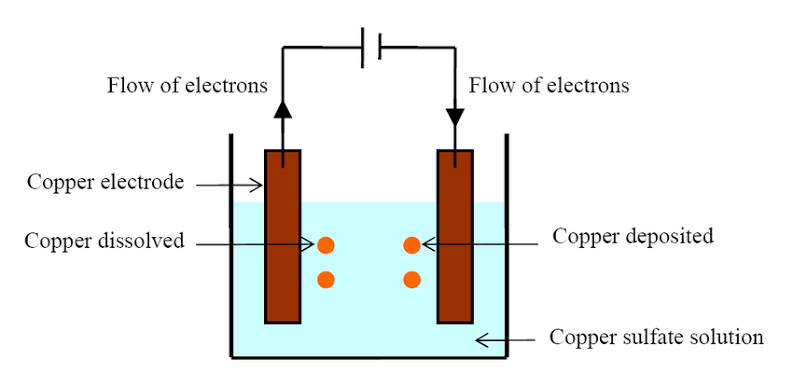 ৪.জীব শরীরের উপর প্রতিক্রিয়া-

জীব শরীরের উপর বিদ্যুৎ প্রবাহিত হলে,এক প্রকার যন্ত্রণা অনুভূত হয়।এমন কি এতে মৃত্যু ও হতে পারে,যাকে আমরা ইলেকট্রিক শক বা তড়িতাঘাত বলে থাকি।
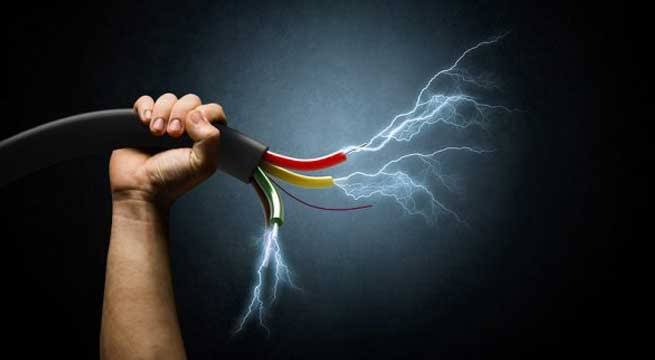 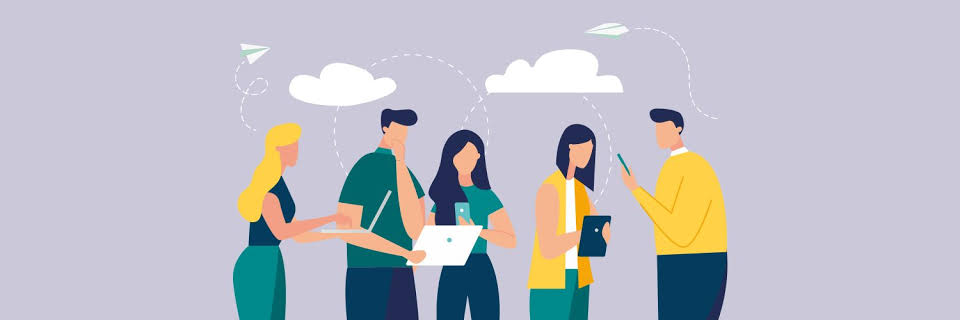 দলগত কাজ
***১.কপার পরমাণুর ইলেকট্রন বিন্যাস দেখাও
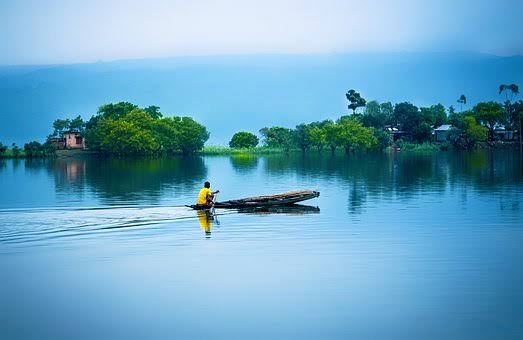 সবাইকে অসংখ্য ধন্যবাদ।
ইঞ্জিঃআকতারুজ্জামান,ট্রেড ইন্সট্রাক্টর(ইলেকট্রিক্যাল) 
 জাফরনগর অপর্ণা চরণ উচ্চ বিদ্যালয়,সীতাকুণ্ড,চট্টগ্রাম।
 email-aktaruzzamansopnil@gmail.com
মোবাইল-০১৬৭৪৫৫৯৯৪১.